Using machine learning approaches to characterize major depressive disorder (MDD)
Zeng, Ling-Li, et al. "Identifying major depression using whole-brain functional connectivity: a multivariate pattern analysis." Brain 135.5 (2012): 1498-1507.
 Lord, Anton, et al. "Changes in community structure of resting state functional connectivity in unipolar depression." PLoS One 7.8 (2012): e41282.
Major depressive disorder (MDD)
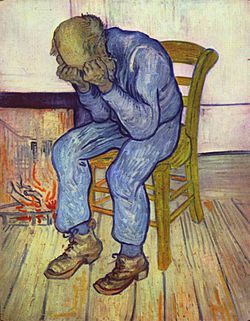 A mental disorder
 Episodes of low mood, low self-esteem, fatigue, cognitive impairments, and loss of interest in normally enjoyable activities (anhedonia)
 Affects family, work or school life, sleeping and eating habits and general health
 Most common time of onset is between the ages of 20 and 30 years
Vincent van Gogh's 1890 Sorrowing old man
MDD Diagnosis
Self-reported experiences
Behavior reported by relatives or friends
Questionnaires. Gold standard: Hamilton scale for depression (HAM-D)* 
Tests for physical conditions that may cause similar symptoms
Miss diagnosis by primary care physicians: 65% false negatives and almost 20% false positives
[Speaker Notes: Until recently, the ‘gold standard’ for assessing depression was the Hamilton scale for depression (HAM-D). However, recent evidence suggests that the HAM-D may be psychometrically and conceptually flawed [6], arguing that a fundamental reassessment of this gold standard is needed.]
Data
Resting state (eyes closed) fMRI data from 24 depressed patients and 29 demographically matched healthy controls (Zeng et. Al)
Resting state (eyes closed) fMRI data from 21* depressed patients and 22 healthy controls (Lord et. Al) with no significant age/gender diffs
[Speaker Notes: * After excluding one depressed female due to excessive head movements]
Preprocessing
SPM5
Head motion correction
Normalizing to the standard space (MNI)
Spatial smoothing (only Zeng et. Al)
Linear trend removal
Band-pass filter (0.01–0.08 Hz) (only Zeng et. Al)
Removal of global mean, white matter mean and cerebrospinal fluid mean signals (only Lord et. Al)
Feature extraction – Zang et. Al.
Used the automatic anatomic labeling (AAL) atlas -> 90 cerebral and 26 cerebellar regions
For each region mean signal was calculated
Pearson correlation coefficient was calculated for each region pair (number of region pairs: (116*115)/2 = 6670)
Feature extraction – Lord et. Al.
Used a modified version of the AAL atlas -> only 95 cerebral regions*
For each region mean signal was calculated
Pearson correlation coefficient was calculated for each region pair (number of region pairs: 95*94/2=4465)
Correlation values adjusted according to inter-regional distances
G(V,E), where V= AAL regions, and edges are weighted according to spatially adjusted pairwise correlations
Several graph metrics were calculated
[Speaker Notes: Lord et. Al. used a modified version of AAL, version of the automatic anatomic labeling (AAL) atlas containing a higher level of parcellation for the cingulate cortex [45–47] and insular cortex (anterior and posterior insula [48]). In contrast to the original AAL template where the cingulate regions are separate for left and right hemisphere, we combined both sides to finally obtain regions that stretch across the midline of the brain. leads to 95 instead of originally 90 regions of interest (ROI).]
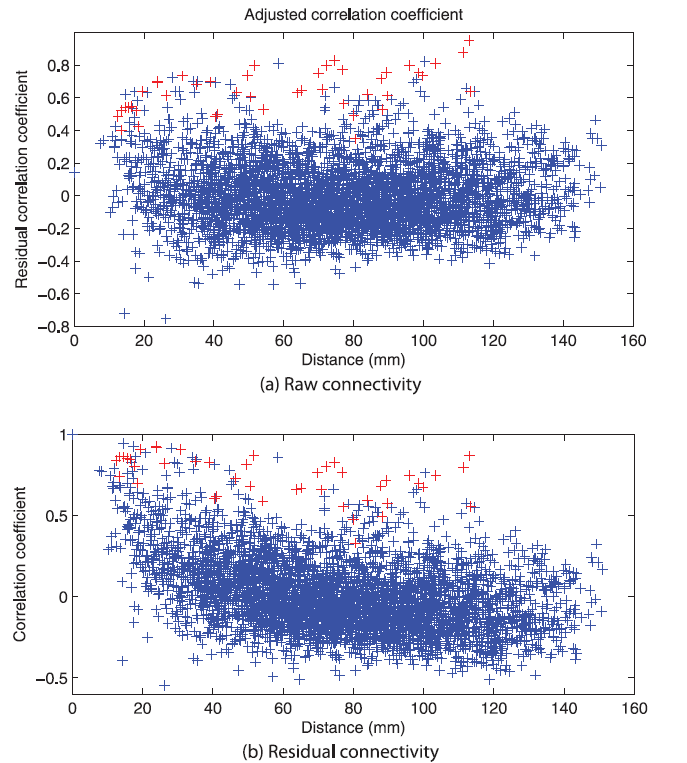 [Speaker Notes: Entries marked in red denote bilateral connections between the same region, e.g. Hippocampus left and right]
Graph metrics elaboration
Community structure (Rubinov& Sporns Neuroimage 2011) partition into non-overlapping modules where
      Positively weighted connections are - same module
      Negatively weighted connections - distinct modules
 The modularity algorithm produces a goodness of fit score (Q) for every possible community structure
[Speaker Notes: The PI of a given node is dependent on its connectivity and the modularity decomposition of the entire network. The modularity algorithm produces a goodness of fit score (Q) for every possible community structure. 
There are, in fact, a multitude of modular decompositions for each subject with near optimal goodness of fit (Q) scores. For a single subject, it is sufficient to find the single decomposition with the highest Q score and calculate the node-wise PIs using this structure.
 This work tested for group differences in the PI of individual nodes for clinical versus control subjects – I will not refer to this but rather to the second issue of using graph metrics for classification]
Modularity Algorithm
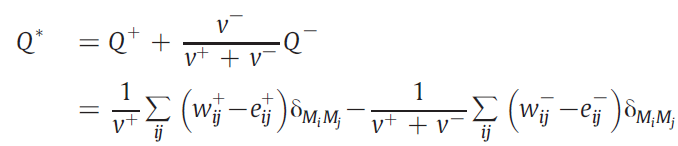 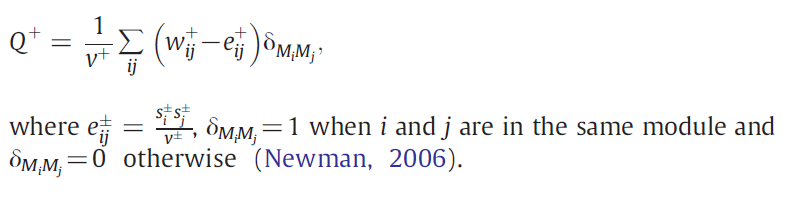 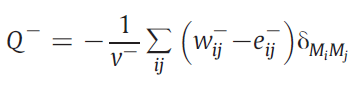 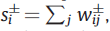 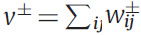 [Speaker Notes: Q+ = pos weights contribution
Q- = neg weights contribution

Empirically, high-Q− modularity partitions are objectively less optimal than high-Q+ modularity partitions]
Graph metrics calculations– Lord et. Al.
Node Participation Index (PI) - measures connectivity relative to the graph’s modularity decomposition
     M – set of modules
     Ki - # of edges connecting node iKi(s) - # edges from i within s
     A low PI  more connections within same moduleA high PI   more external connections
Path length (PL) - average distance between all  node pairs
Betweenness centrality (BC) - # shortest paths traversing a given node
Clustering coefficient (CC) – reflects local cliques tendency
Small world index - the ratio between CC and PL
Local and Global efficiency (LE,GE)
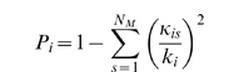 [Speaker Notes: PI: 
 M = the set of modules 
 ki  = number of edges connected to node i 
 ki(s) = # edges within module s.
 Nodes with a low PI share connections with other members of the same module, whereas those with a high PI serve as connectors between modules. In all subsequent analysis, the PI scores have been rank-ordered from lowest to highest PI within each individual to remove inter-subject variance. That is, a node with the lowest PI is assigned as rank 1 whilst that with the highest PI (the strongest ‘‘connector’’) is ranked 95 
Thresholding was performed at 12% based on prior analysis that found that such sparsity was close tooptimal in terms or retaining the most informative network edges whilst ensuring that disconnection is rare. No negative connections were retained after thresholding. Any edge that would cause the graph to disconnect by its removal was retained, even in the case of a low weight
 local and global efficiency (LE and GE) which captures the information capacity of the network considered as a distributed, parallel system [52]. Together these metrics capture the basic topological features of the whole brain functional connectivity. In order to control for any putative differences in overall connection strength, each metric was normalized (subject-wise) to reference random graphs. 

 To identify modules (communities) within each network, we apply a variant of a spectral community detection algorithm [41]. As inputs to the algorithm we used matrices of matching indices [6], which express the similarity of connection patterns for each pair of vertices (Figure 1). Once modules were detected, different solutions were ranked according to a cost function and the optimal modularity (out of 10000 solutions for a range of between 2 and 6 modules) was used as the basis for hub classification. To classify hubs we calculated each vertex's participation index P [28], [42], which expresses its distribution of intra- versus intra-module connections. Pi FORMULA - where NM is the number of identified modules, ki is the degree of node i, and κis is the number of edges from the ith node to nodes within module s.
Considering only high-degree vertices (i.e. vertices with a degree at least one standard deviation above the network mean) we classify vertices with a participation coefficient P<0.3 as provincial hubs, and nodes with P>0.3 as connector hubs. Since P cannot exceed 0.5 for two-module networks and 0.67 for three-module networks, kinless hubs (i.e. nodes with P>0.8 [32c]) cannot occur in these mammalian cortical networks.]
Graph metrics elaboration
Global efficiency:


Local efficiency – mean of efficiencies of all subgraphs Gi of neighbors of each of the vertices of the graph
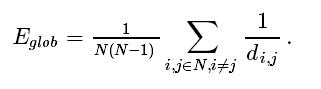 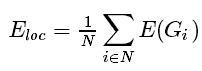 [Speaker Notes: Latora and Marchiori have proposed a framework to address some of these problems [41,42,48]. They consider weighted networks and define the efficiency of the path between two vertices as the inverse of the shortest distance between the vertices (note that in weighted graphs the shortest path is not necessarily the path with the smallest number of edges). In the case where a path does not exist, the length is considered to be infinite, and the efficiency is zero. The average over all pair wise efficiencies is the Global efficiency Eglob of the graph:]
Graph metrics elaboration
Clustering coefficient
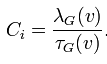 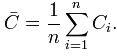 [Speaker Notes: Local – number of triangles divided by number of triplets
Global – average over all nodes]
Feature selection - Zang et. Al.
Used Kendall tau correlation:
                                        nc = # concordant pairs                                    nd = # discordant pairs
	m = # cases, n =  #controls
    Concordant: sgn(ri(j)-ri(k)) = sgn(y(j)-y(k))
    Discordant: sgn(ri(j)-ri(k)) = -sgn(y(j)-y(k))
     ri(j) – the ith correlation of the jth subject
        y(j) – class of subject j (1 for cases -1 for controls)
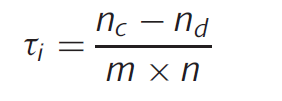 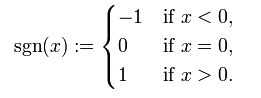 [Speaker Notes: Thus, a positive Ƭi indicates that the ith functional connectivity coefficient increases in the patient group compared
to the control group. A negative i indicates that the ith functional connectivity coefficient decreases in the patient group. The discriminative
power was defined as the absolute value of the Kendall tau correlation coefficient.

 The discriminative power was defined as the absolute value of the Kendall tau correlation coefficient. We subsequently ranked features according to their discriminative powers and selected those with coefficients over a threshold as the final feature set for classification.
Took 550 top features since they produced 100% accurqacy in the training set (overfitting??)]
Feature selection – Lord et. al
Initially ,all graph metrics described previously were defined as features
Minimum redundancy, maximum relevance (mRMR) algorithm



Incremental algo
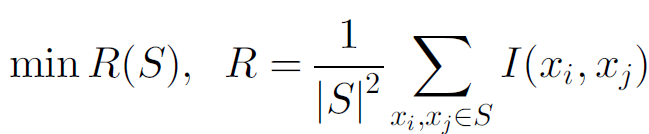 S= set of features
I (xi;c)=mutual information between feature i and class c
 I (xi,xj)=mutual information between features i and j
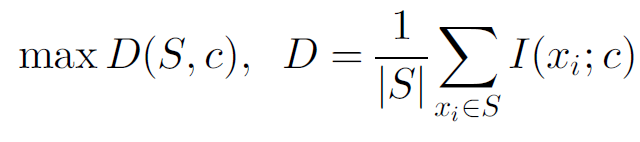 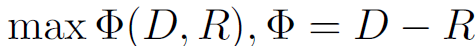 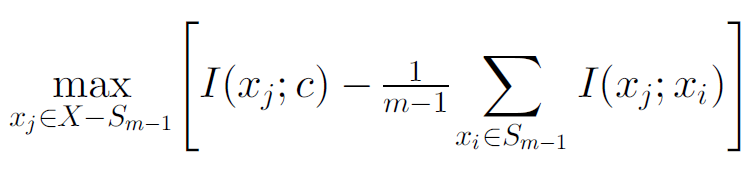 [Speaker Notes: We identified, in each subject, the single decomposition with the best Q score. Node-wise PI values were then extracted using each subjects best modularity decomposition
 The largest mutual information with the target class c, reflects the largest dependency on the target class.
The minimum redundancy, maximum relevance (mRMR) algorithm [57] uses information about each features individual predictive power, as well as the amount of mutual information with other features that have been selected to define a list of the most relevant features. mRMR produces results similar in accuracy to an exhaustive search, without the increase in time cost for ordering the feature list. Due to the combination of low computational cost, as well as high accuracy, mRMR was used for feature selection, with the results compared to a list produced by recursive feature elimination (RFE) [58].
In practice, incremental search methods can be used to find the near-optimal features defined by φ.]
Mutual information
Given two random variables x and y, their mutual information is defined in terms of their probabilistic density functions p(x), p(y), and p(x, y):
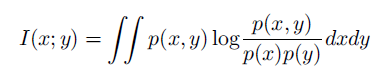 Classification – Zang et. al
Linear kernel SVM
Leave one out cross validation (LOOCV)
Significance evaluation: 10000 label permutations
Searched for “consensus FCs” - features selected for all cross-validation iterations
Regions were assigned weights according to participation in consensus FCs
Consensus FC power – average discriminative powers across all CV iterations
[Speaker Notes: Consensus functional connectivity was introduced here, which was defined as the functional connectivity fea-ture appearing in the final feature set of each cross-validation iteration – why not just select top ranking features?
 Region weight, representing the relative contribution to identification of depressed patients, was denoted by its occurrence number in the consensus functional connections in this study. 
 The consensus functional connectivity discriminative power was denoted by the average of its discriminative powers across all iterations of the cross-validation.]
Classification – Lord et. al
Data randomly split into 50% train and 50% test (reshuffled 1000  times – bagging technique, a special case of model averaging)
Random splits where the cases/controls ratio was > 70% or < 30% were discarded 
Random label permutations (both prior and post training)
Linear kernel SVM
[Speaker Notes: Bagging was used to improve robustness

Bootstrap aggregating (bagging) is a machine learning ensemble meta-algorithm designed to improve the stability and accuracy of machine learning algorithms used in statistical classification and regression. It also reduces variance and helps to avoid overfitting. Although it is usually applied to decision tree methods, it can be used with any type of method. Bagging is a special case of the model averaging approach.
Given a standard training set D of size n, bagging generates m new training sets , each of size n′ < n, bysampling from D uniformly and with replacement. By sampling with replacement, some observations may be repeated in each . If n′=n, then for large n the set  is expected to have the fraction (1 - 1/e) (≈63.2%) of the unique examples of D, the rest being duplicates.[1] This kind of sample is known as a bootstrap sample. The m models are fitted using the above m bootstrap samples and combined by averaging the output (for regression) or voting (for classification).
Bagging leads to "improvements for unstable procedures" (Breiman, 1996), which include, for example, neural nets, classiﬁcation and regression trees, and subset selection in linear regression (Breiman, 1994). On the other hand, it can mildly degrade the performance of stable methods such as K-nearest neighbors (Breiman, 1996).]
Classification results – Zang et. Al.
Using 550 features, ACC = 94.3% (100% for cases, 89.7% for controls ,P<0.0001)
Generalization rate (GR) distribution in 10000  label permutations
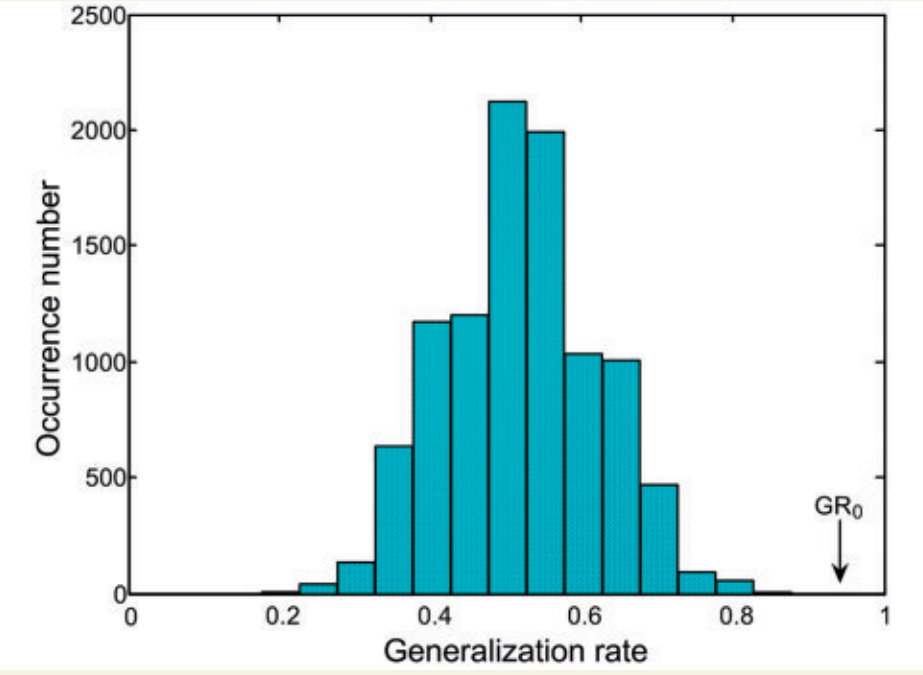 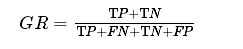 GR0 - generalization rate obtained by the classifier trained on the real labels.
[Speaker Notes: The number 550 is first mentioned in the sentence: “The classification results indicate that the final correct classification rate of the training data set was 100% using the 550 most discriminating functional connections.”  
With the generalization rate as the statistic, this figure reveals that the classifier learned the relationship between the data and the labels with a probability of being wrong of<0.0001]
Classification results – Lord et. al
ACC using top 2 features = 90%
ACC using top 6 features > 99%
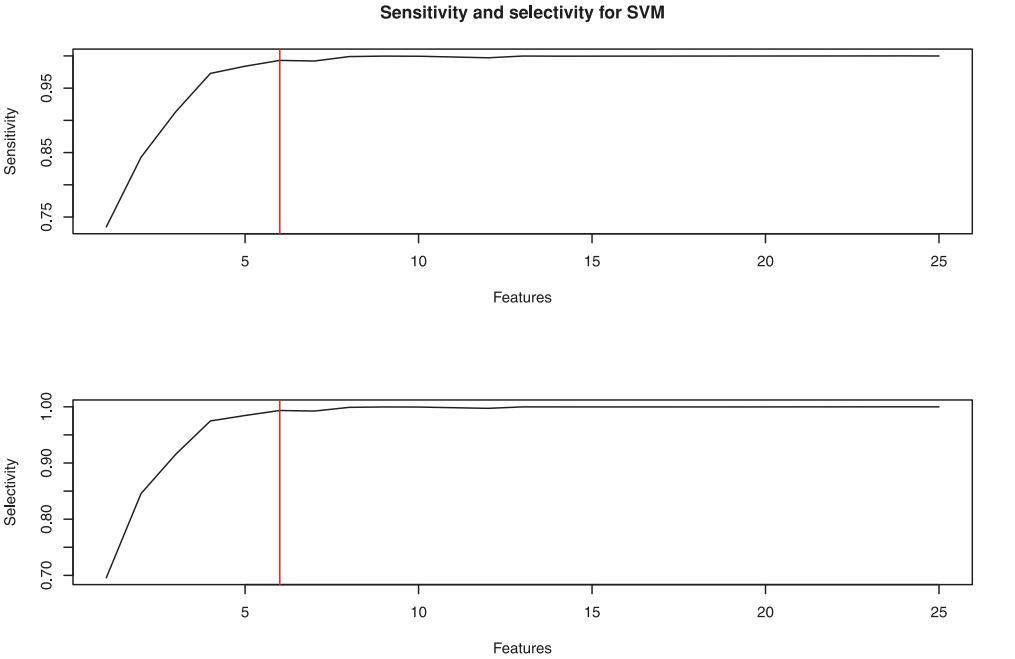 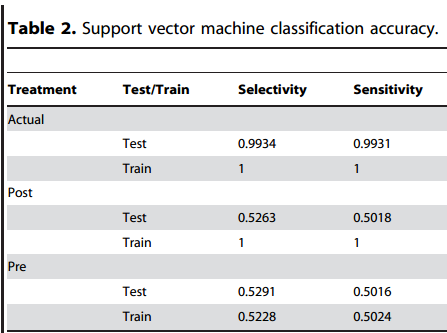 [Speaker Notes: This accuracy was checked by reshuffling training and testing sets 1000 times as well as randomly shuffling labels, both prior and post training
The probability of any one of the graph metrics to occupy 15 or more of the top 25 data features was estimated, through resampling, to be p<1e-6, suggesting that there is a significant restructuring of the modular structure between groups.??

Bagging results for SVM classification accuracy using 6 features and resampling training/testing data 1000 times. Treatment refers to the labeling of the data where ‘Pre’ and ‘Post’ refer to if the data labels were shuffled before or after vector training]
Classification results – Lord et. al
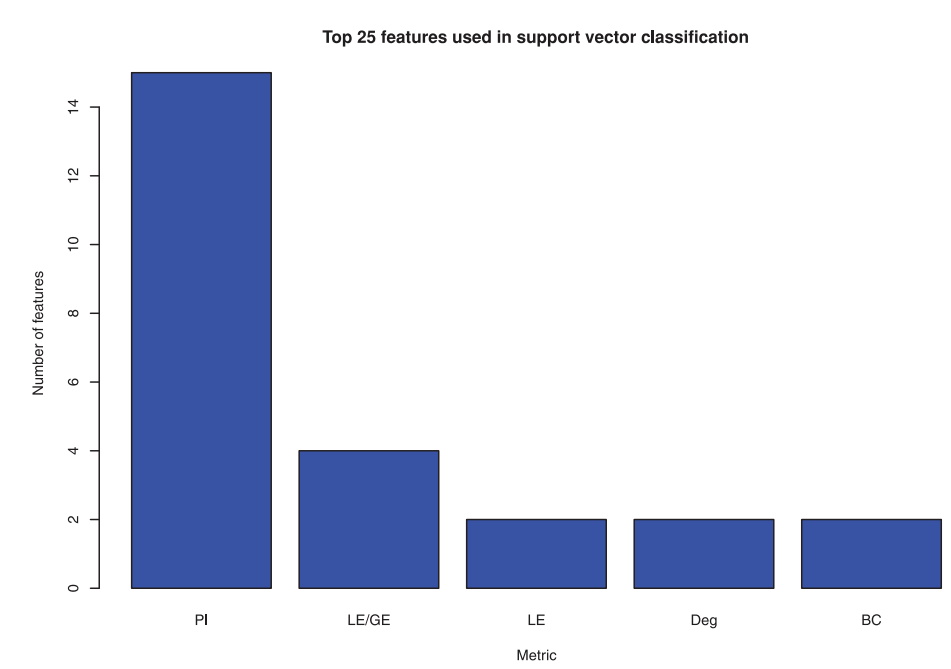 [Speaker Notes: Top 25 features for classification using SVM obtained using mRMR.
Metrics included are participation index (PI), local/global efficiency (LE/GE), local efficiency (LE), degree (Deg) and betweenness centrality (BC).]
Interpretation – Zang et. al
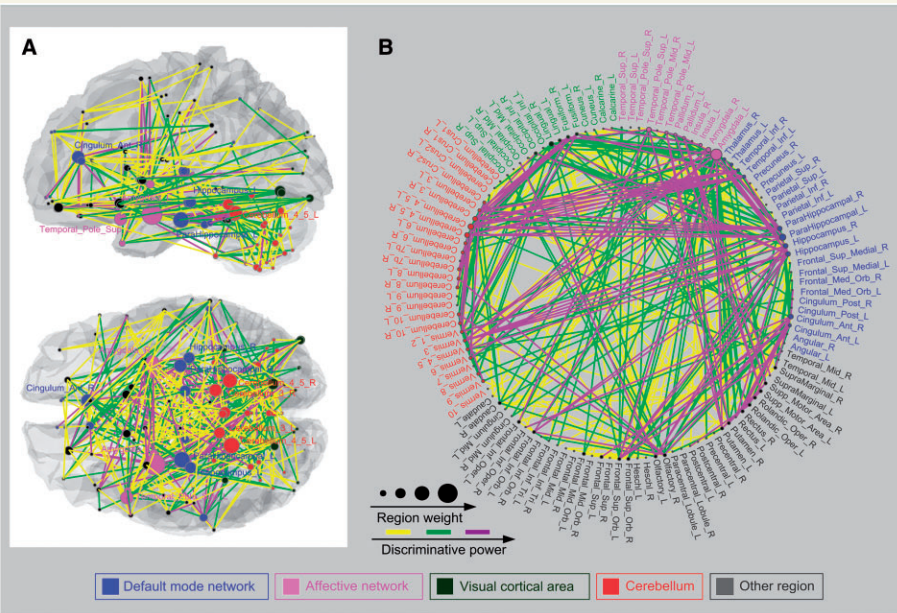 [Speaker Notes: Region weights and the distribution of 442 consensus functional connections. Regions are color-coded by category. The line colors representing the relative consensus functional connections are scaled with their mean discriminative power in the leave-one-out cross-validation. (A) Consensus functional connections demonstrated in left and top view. (B) Region weights and consensus functional connections demonstrated in a circle graph.
In this investigation, 55.4+-1.0% of the selected functional connections in the cross-validation were diminished in depressed patients compared with healthy controls.
 442 consensus functional connections were identified in the cross-validation (Fig. 2).
 What they refer to as visual contains regions related to various other functions such as motor]
Interpretation – Zang et. al
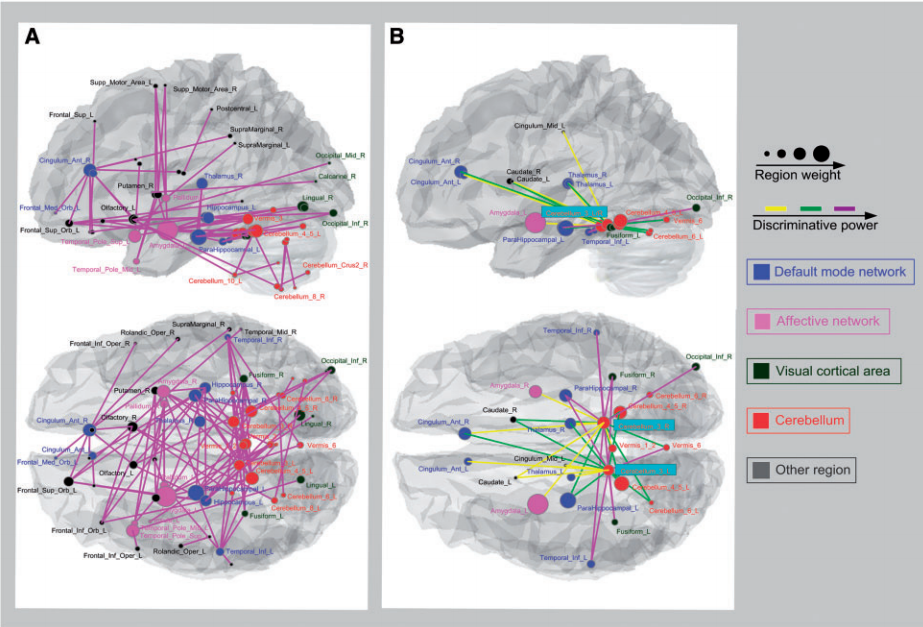 [Speaker Notes: Most discriminating network formed by the top 100 consensus functional connections (A) and the consensus functional connectivity network related to the bilateral cerebellar lobule three regions (B). Labels indicating brain regions are located at their respective  centres of mass. Regions are color-coded by category. The line colors representing the relative consensus functional connections are scaled with their mean discriminative power in the LOOCV.
For visual representation, the diameter of a sphere representing a region was scaled by the corresponding region weight (Figs 2and 3). Several brain regions exhibited greater weights than others, i.e. amygdala, anterior cingulate cortex, parahippocampal gyrus and hippocampus. 
 Amygdala exhibited the highest discriminative power, and the functional connections between this region and the prefrontal lobe, visual cortex, other limbic regions and the cerebellum were altered in major depression.
Abnormal functional connectivity was also observed between the anterior cingulate cortex and other prefrontal lobe, parahippocampal gyrus and cerebellum. 
Additionally, functional connections of the parahippocampal gyrus were altered with the inferior temporal gyrus, superior temporal poles, anterior and posterior cingulate cortex, thalamus, fusiform gyrus and cerebellum. 
Functional connectivity between the hippocampus and the prefrontal lobe, inferior occipi-tal gyrus, amygdala and cerebellum were altered in depressed patients as well.]
Default mode network (DMN)
A network of brain regions that are most active at rest, i.e., when the individual is not engaged in any task
Deactivated during task
Characterized by coherent neuronal oscillations at a rate lower than 0.1 Hz (one ever ten seconds)
Is implicated as involved in introspection, or self-referential thought
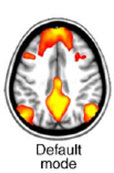 Cerebellum (Latin for little brain)
Plays an important role in motor control (contributes to coordination, precision, and  timing)
May also be involved in some cognitive functions such as attention and language
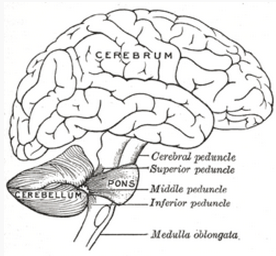 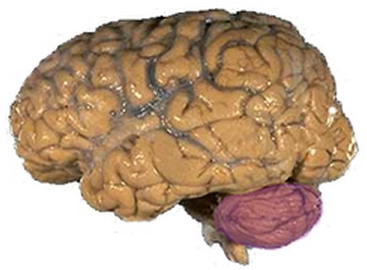 Implicated as involved also in regulating fear and pleasure responses
 Receives input from sensory systems of the spinal cord and from other parts of the brain, and integrates these inputs to fine tune motor activity
[Speaker Notes: Damage to the cerebellum does not cause paralysis, but instead produces disorders in fine movement, equilibrium, posture, and motor learning]
Discussion – Zang et. al
Altered FC of DMN regions known to be involved in self-referential activity 
Abnormalities found in affective network RS FC (amygdala and temporal poles exhibit the greatest region weights)
Aberrant visual* cortical areas RS FC
Surprisingly, altered FC observed between the cerebellum and the regions in the DMN and affective network
[Speaker Notes: Altered functional connectivity was found to be related to the default mode network with regions known to be involved in self-referential activity (Raichle, 2001; Greicius et al., 2003), such as the bilateral hippocampus/parahippocampal gyrus, ante-rior cingulate cortex, thalamus, inferior temporal gyrus, posterior cingulate cortex and medial prefrontal cortex. Abnormality of the default mode network in depression is reported in several previous
studies 

The thalamus has been subjected to intense scrutiny in depression (Greicius et al., 2007; Anandet al., 2009). Altered connectivity of the thalamus with the prefrontal lobe and the limbic areas may account for the distur-bances in autonomic regulations that are associated with depres-sion (Drevetset al., 2008). 

To some extent, this result (cerebullum) is in accordance with the previous findings that the cerebellum has anatomical connections with the limbic regions, which are involved in mood regulation (Turner et al., 2007). The cerebellum may contribute to certain non-motor func-tions, including emotion and cognitive processing (Dolan, 1998; Schmahmann and Sherman, 1998; Schmahmann and Caplan, 2006; Huet al., 2008; Habas et al., 2009; Krienen and Buckner, 2009; O’Reillyet al., 2010; Moulton et al., 2011). We speculate that the aberrant cerebellar connectivity with the default mode network and affective network may partially underlay emotional and cognitive symptoms seen in major depression]
Interpretation  Lord et. al
Figure 5: Changes in participation index
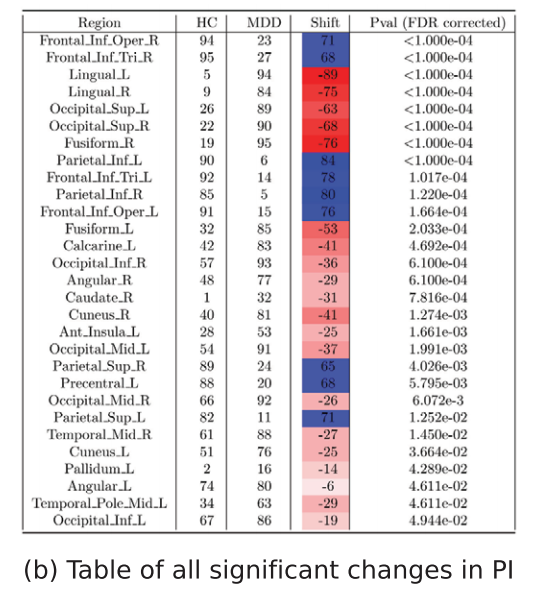 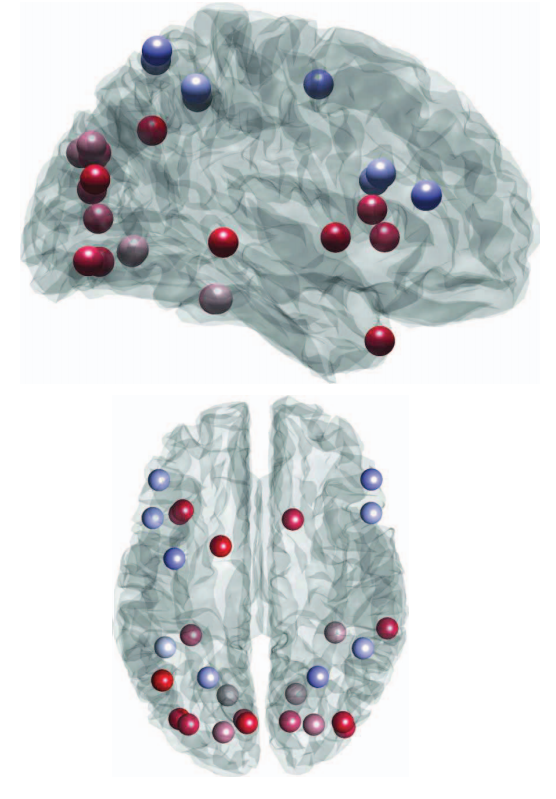 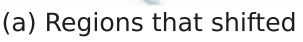 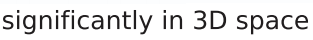 [Speaker Notes: ROIs that changed in rank order between HC and MDD (p<0:05, FDR corrected). Higher PI scores in the HC and MDD columns represent nodes which contain a higher proportion of connections within the module they belong to]
Discussion- Lord et. al
No between group differences detected in whole brain measures of functional organization (path length &small world index)
PI in comparison to other topological measures  made the biggest contribution  to group diff
Increased inter modular crosstalk for superior frontal and parietal regions in MDD
Increased within module connections of inferior occipital parietal and subcortical  regions
[Speaker Notes: On the whole, we find that connector nodes in healthy subjects become locally embedded in their communities in major depression.
  Finally, we find that these measures provide promising diagnostic information when used in a machine learning algorithm. Just 6 measures are required to yield a very high diagnostic accuracy in our cohort. Moreover, node-wise participation indices dominate amongst all node-wise measures when ranked according to a minimum redundancy, maximum relevance algorithm.
 Here the PI would not describe the focal change in activation but rather its different implementation into functional modules, which
may be highly dependent from nodal connectivity changes in other structures.]
Common Discussion
Depressed patients can be distinguished from healthy controls using whole-brain RS fMRI with high accuracy and sensitivity
Several regions including Thalamus, ACC, visual and motor related areas were found to have altered FC in MDD in both studies
Cerebellum regions should not be excluded from analysis
What can we learn from these studies?
Look at consensus FCs
Consider normalizing correlation values according to inter-regional distance
Consider using graph metrics for classification
Consider using graph metrics to characterize differences between two resting state sessions (e.g. before and after stress)